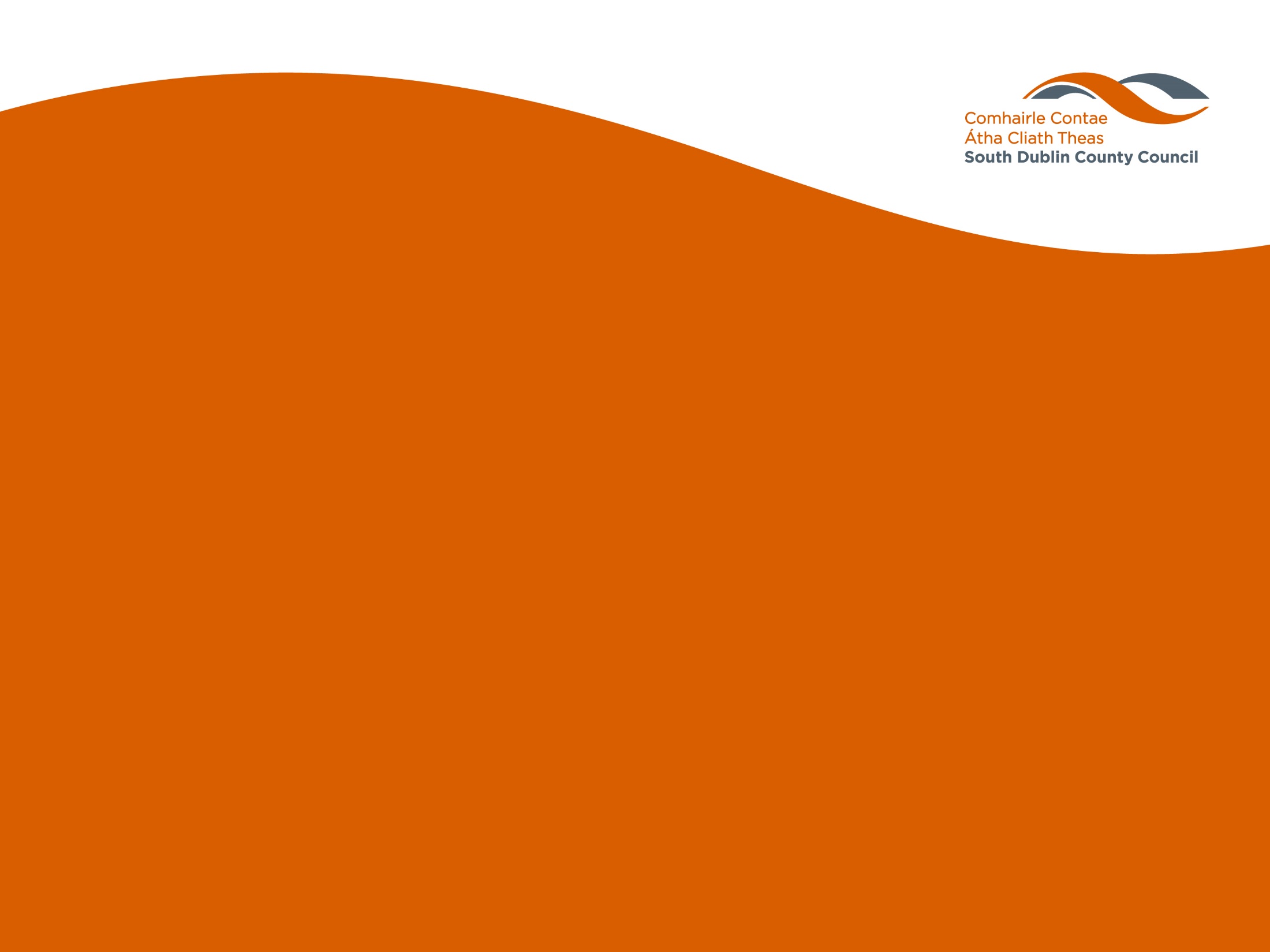 Allocations Update 
Year End 2020 
(including Homeless Presentations & Exits)

Housing Strategic Policy Committee Meeting
11th February 2010
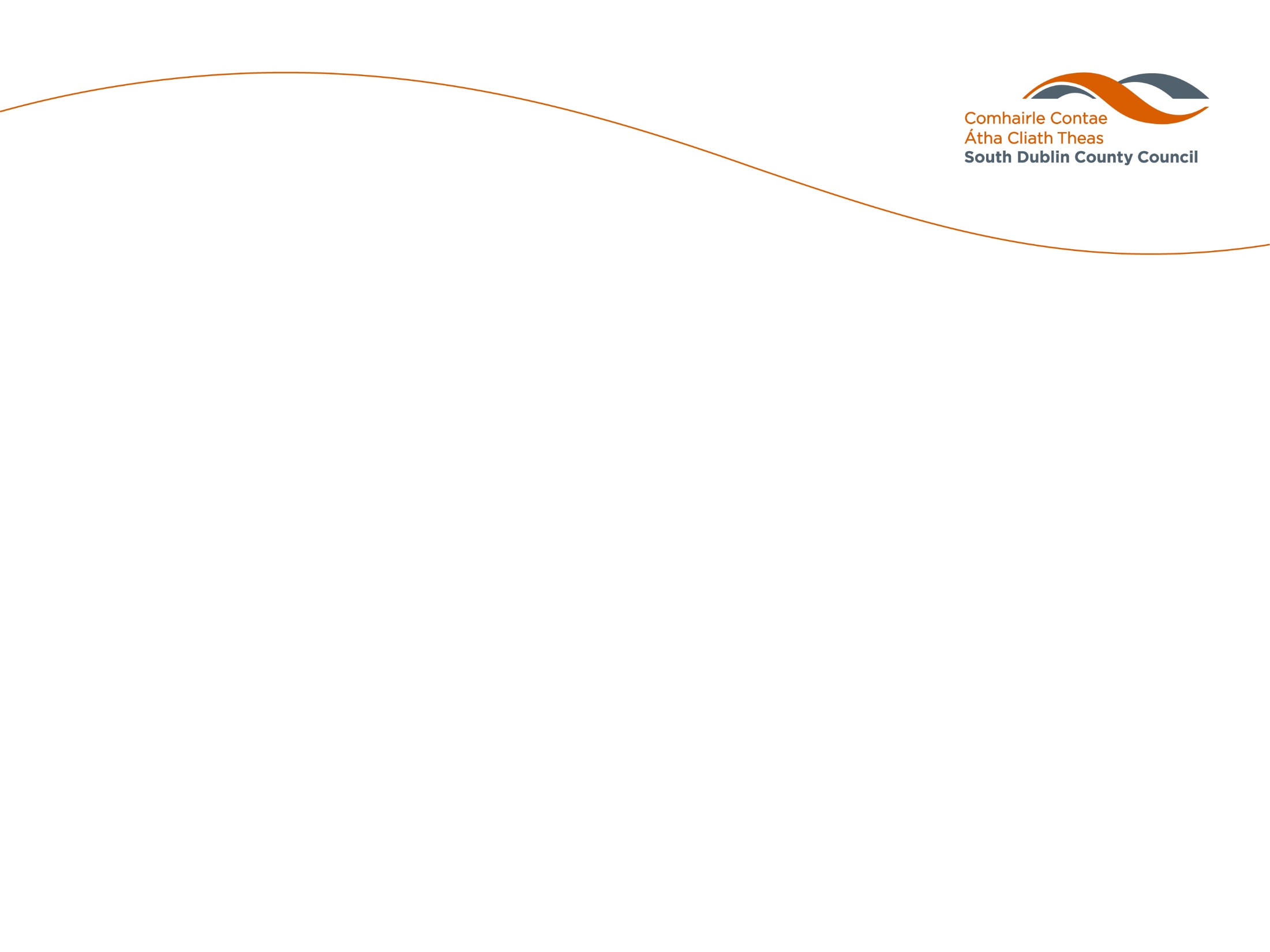 Social Housing List Jan 2021
New Applications 2020
2
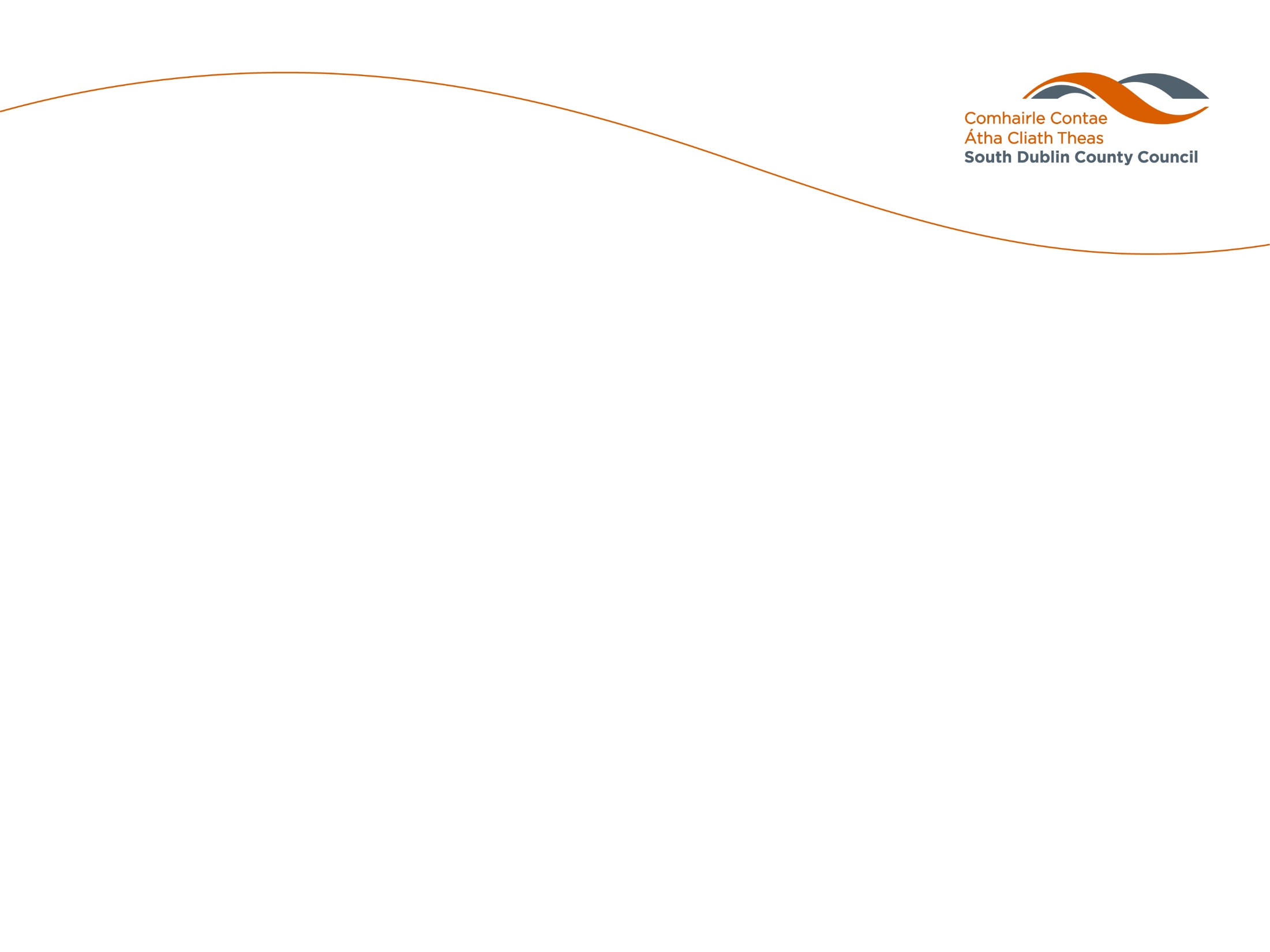 Allocations Report
2
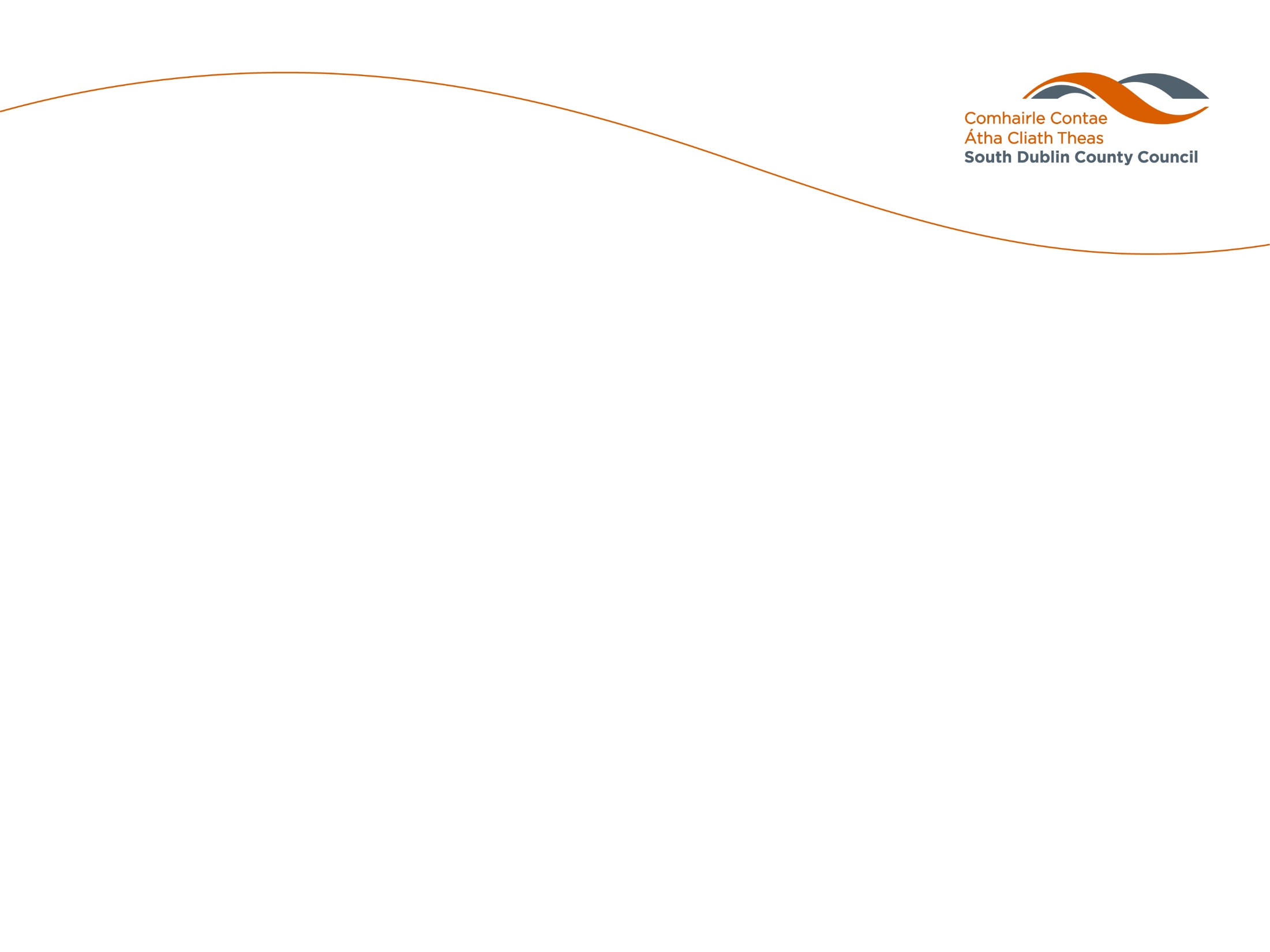 Homeless Register
* Only arranged appointments were allowed in homeless unit.  Numbers were reduced again in Oct due to Level 5 restrictions.
Numbers in Self Accommodate
3
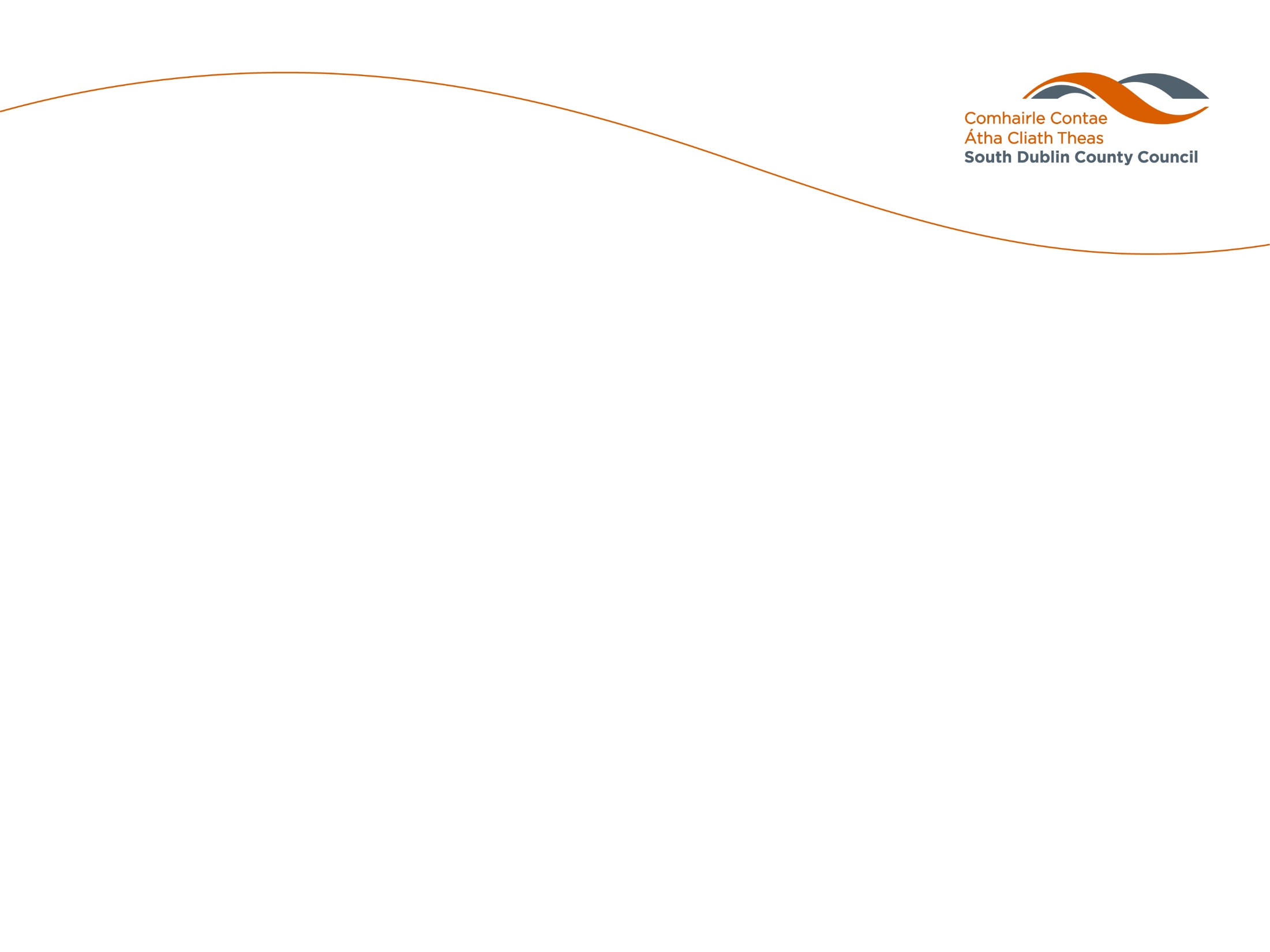 Homeless Need - % of Housing List
Exits from Emergency Accommodation
3
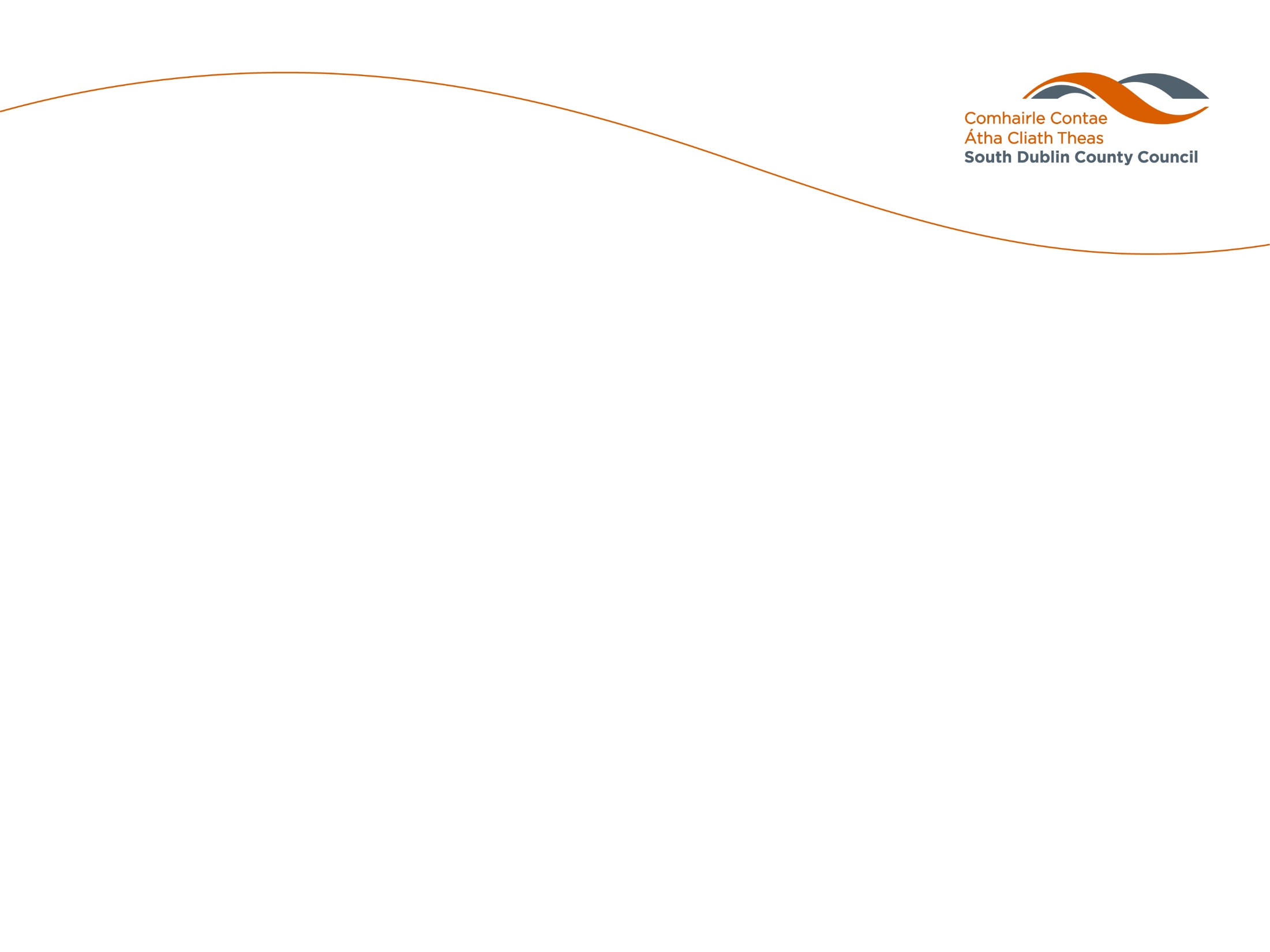 Age Friendly Housing
Demand & Rightsizing Opportunities
Next Steps… age-friendly housing liaison role / promote policy (incl. Community List) / advertise new developments
3
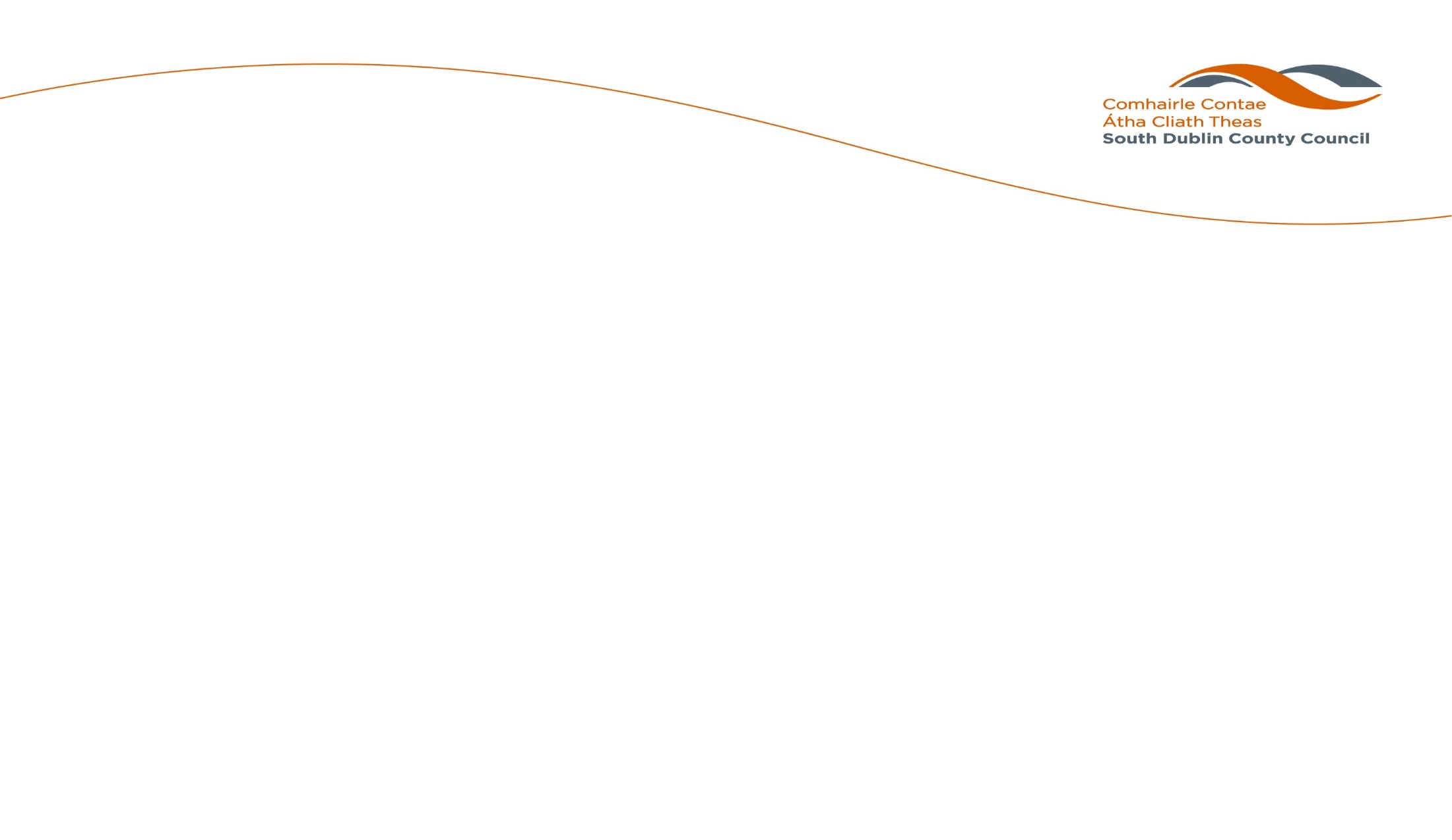 Medical Priority List (incl Transfers)
Specially Adapted Units
Provision of specially adapted homes in new developments (e.g. Riversdale & Homeville)
Continue to liaise with Housing Construction on need in new build pipeline
Ground floor wheelchair accessible properties in new Part V developments
3